일본어일본학과 이현우
관광경영학과 최희진
 사회복지학과 박지현
한국어한국학과 강홍연  
무역학과 왕흥현   
무역학과 유   준
내각총리대신 의의
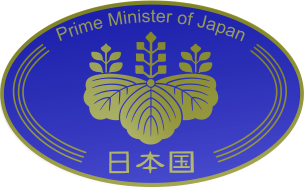 정치제도→의원내각제

내각총리대신 → 중의원선거에서 승리한 정당의 대표
내각총리대신의 자격 및 권한
국무대신의 임명권(헌법 제 68조)
행정각부를 지휘 감독(헌법 제 72조)
내각회의를 주재하는 것(내각법 제 4조 2항)
긴급사태 포고를 발하는 것(경찰법 제 71조)
자위대 최고의 지휘감독권(자위대법 제7조)
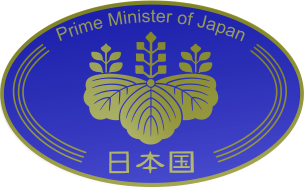 메이지 시대 : 明治時代 (1868 – 1912)
이토 히로부미 (1885 - 1888)
이토 히로부미 (1885 - 1888)
이토 히로부미 (1885 - 1888)
이토 히로부미 (1885 - 1888)
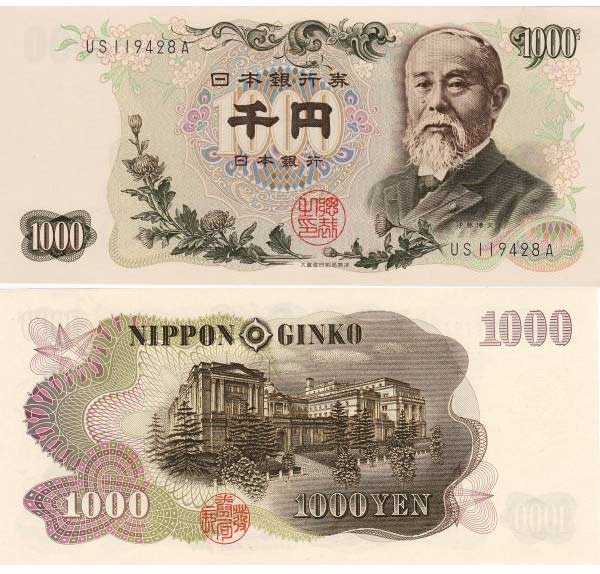 日本內
구로다 기요타카 
(1888 - 1889)
다이쇼 시대 : 大正時代 (1912 - 1926)
데라우치 마사타케 (1916-1918)
쌀소동→ 군대진압 →비판
외교적
日本內
쇼와시대 : 昭和時代 (1926년 - 1989년)
도조 히데키 (1941 - 1944)
日本內
도조 히데키 (1941 - 1944)
외교적
이케다 하야토 (1959-1964)
이케다 하야토 (1959-1964)
日本內
헤이세이 시대 : 平成時代 (1989 – 현재)
고이즈미 준이치로(2001-2006)
외교적
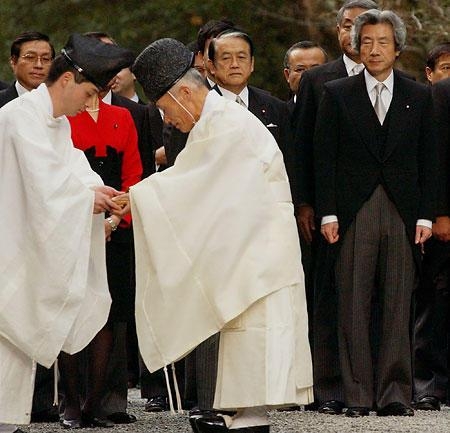 고이즈미 준이치로(2001-2006)
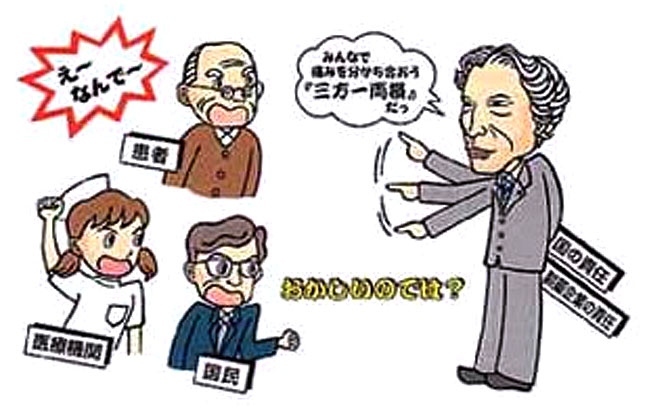 日本內
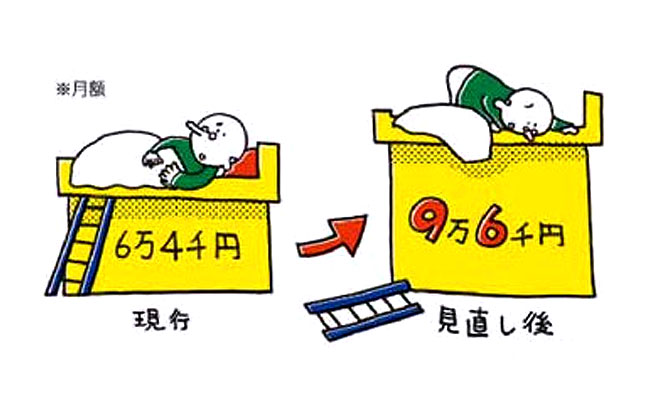 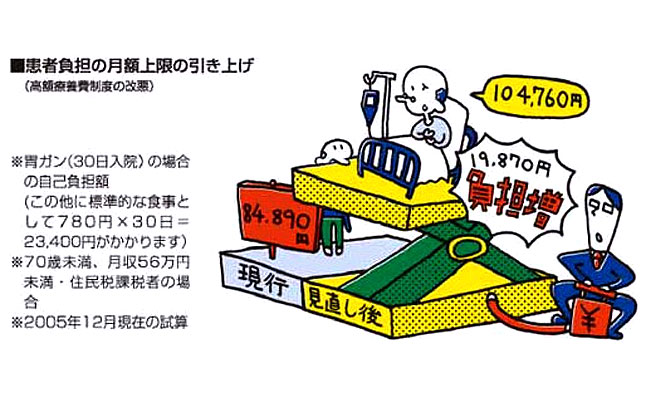 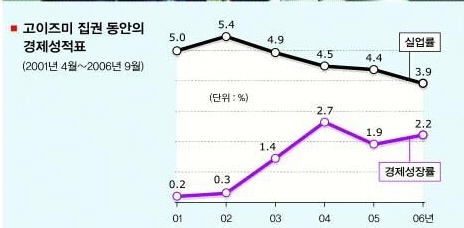 간 나오토 (2010 - 2011)
외교적
간 나오토 (2010 - 2011)
日本內
노다 요시히코(2011 - 현재)
한국 첫 방한
유럽 EFSF에 기여
노다 요시히코(2011 - 현재)
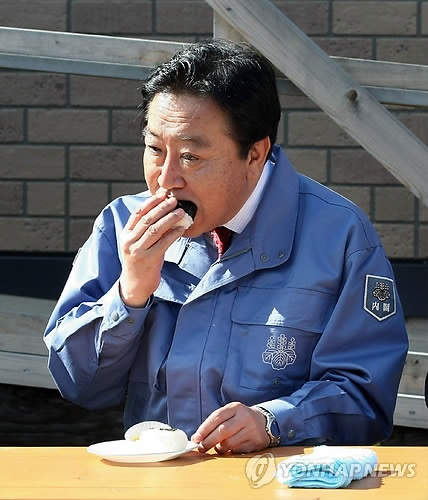 日本內
재직 일수가 많은 총리
재직 일수가 짧은 총리
54일
취임 연령으로 본 총리
質問